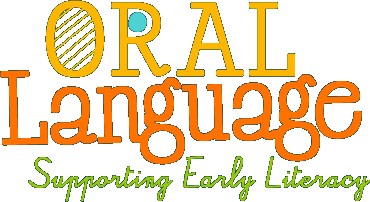 Timothy Shanahan
University of Illinois at Chicago
www.shanahanonliteracy.com
Definition of Oral Language
Oral language is the system through which we use spoken words to communicate knowledge, ideas, and feelings (more than speech)
Definition of Literacy
Literacy is the ability to use printed and written information to communicate knowledge, ideas, and feelings
Functions of Language and Literacy
Language and literacy are used to function in society, to achieve one's goals, and to develop one's knowledge and potential
They are used for thinking
They are used for learning
They are used for communication
Source of Oral Language
Speech is natural, it is hard wired into the human brain
Human language capacity evolved about 100,000 years ago
All human cultures have oral language (about 7000 languages)
Almost all children learn to use oral language without instruction
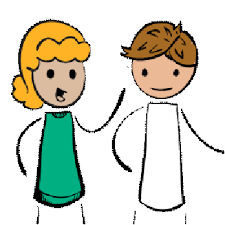 Source of Literacy
Literacy is a cultural invention
Literacy first appears about 10,000 years ago
Most human cultures do not have literacy (there are about 300 written languages)
Children develop the abilities to read and write relatively late and such learning almost always requires instruction
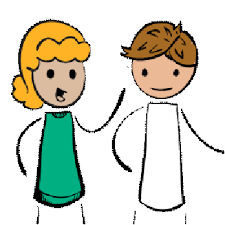 Relationship of Language and Literacy
Literacy is based upon language—it depends upon a translation of oral language into written form
Literacy is a cultural invention that allows oral language to be expressed over greater distances (space and time) and to think and communicate more extensive and complex ideas than could be done with oral language
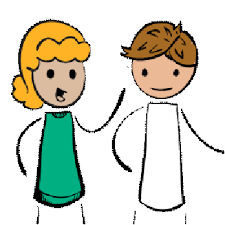 Language & Literacy Relations (cont.)
However, there are implications to being a secondary form of language
For example, language problems tend to interfere with learning to read and write 
Some learners have trouble learning literacy because the cultural invention needs to use neural structures/processes developed for                   other purposes—and that doesn’t                    always work
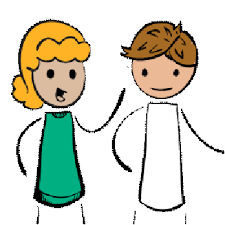 Language & Literacy Relations (cont.)
Meta-analysis of studies of children with adequate decoding ability, but poor reading comprehension (Spencer & Wagner, 2018)
Based on 86 studies, the children with comprehension problems  tended to have deficits in oral language
Likely to be due to developmental delay rather than a deficiency in language ability
However, no specific studies showing that oral                language instruction improves comprehension          with native speakers
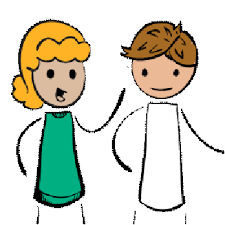 Stages of Oral Language Development
Stages of Oral Language Development (cont.)
MacDonal, S. (1997) The Portfolio and Its Use : A Road Map for Assessment. Southern Early Childhood Association
Purpose of Presentation
To explore and explain the key features of oral language
To examine oral language development
To consider how literacy learning is related to oral language development
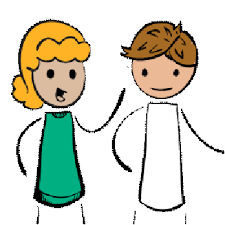 Systems of Language
Systems of Language
Phonology
Phonology:  speech sounds (i.e., phonemes) system of a language, including the rules for combining and using phonemes
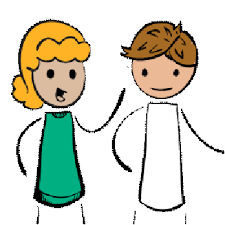 Phones
Phones:  distinct speech sounds or gestures
Phones are absolute sounds in that they are not specific to a language
Phones have distinct physical or perceptual properties 
They can be categorized as consonants or vowels
Babies are born with the ability                                               to make/perceive all phones (initial                             learning is paring these possibilities)
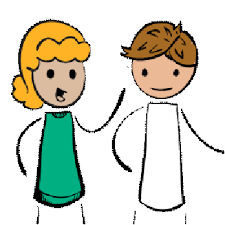 Phonemes
A phoneme is a unit of sound that distinguishes one word from another within a language
Human languages likely use between 300-500 phonemes, but it is difficult to compare phonemes across languages because of the contrastive definition
Thus, /r/ and /l/ are phonemes within English, because these sounds distinguish words like /rock/ from /lock/
But those phonemes don’t exist in Japanese  because those sounds don’t distinguish any words in that language
Allophones are pronunciation variants of the                                      same phoneme (/p/in vs. s/p/in), but these               differences don’t alter meaning (learners have to learn to hear these as equivalent)
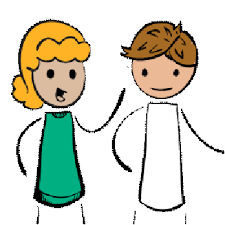 How Phonemes Are Formed
Most speech sounds are produced by creating a stream of air which flows from the lungs through the mouth or nose. 
We use this stream of air to form specific sounds with our vocal folds and/or by changing the configuration of our mouths.
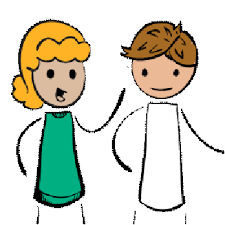 How Consonants Are Formed
We produce consonants by stopping the air stream entirely (e.g., with our lips when saying /p/ or with our tongues when saying /t/ or by leaving a very narrow gap which makes the air hiss as it passes (with lips and teeth when saying /f/ or with our tongues when saying /s/)
We also differentiate consonants by                 bringing vocal folds close together,                     making a vibration; when they are                         apart, they do not vibrate (/s/  or /z/)
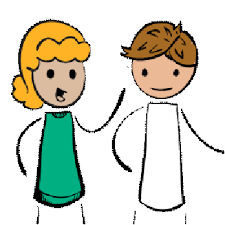 Distinguishing Consonants
Place of articulation
Bilabial: both lips (/p/in, /b/ust, see/m/)
Labiodental: between teeth (/f/in, /v/an)
Alveolar: tongue and ridge behind teeth (/t/in, /d/ust, /s/in, /z/oo, see/n/)
Palatal: tongue and hard palate (/sh/in, /ch/eap, /j/eep, /r/ate)
Velar: soft palate (/k/in, /g/ust, si/ng/)
Glottal: throat (/h/it)
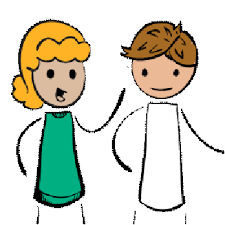 Distinguishing Consonants
Manner of articulation
Stops: air is stopped (/p/in, /t/op, /g/ust)
Fricatives:  restricted air causes friction                               (/f/in, /v/an, /th/in, /th/an, /z/oo)
Affricates: combinations of stops and fricatives               (/ch/eep, /j/eep)
Nasals: air redirected to nose (see/m/, soo/n/, si/ng/)
Liquids: almost no air is stopped                                             (/l/ate, /r/ate))
Glides: vowel-like stops (/w/ell, /y/ell)
Voiced/Voiceless: vibrations
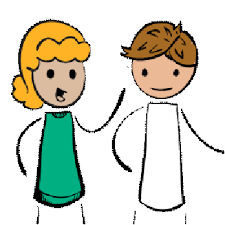 How Vowels Are Formed
Vowels are sounds formed by allowing a free flow of air through the mouth
We produce the different vowels by changing the shape of our mouths by moving our tongues, lips, and jaw 
Vowels are shaped by tongue and lips
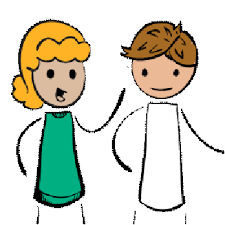 How Vowels Are Formed (cont.)
We produce vowels by shaping the the air stream by changing the shape of our mouth and by relaxing or stretching our vocal folds
Vowels also are distinguished by where in the voice apparatus they are formed
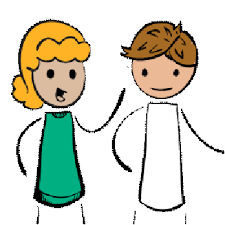 English Phonemes
The English language employs 44 phonemes
What this means is that if someone can perceive those 44 sounds, he/she will be able to successfully distinguish all the words in English (Spanish has 24)
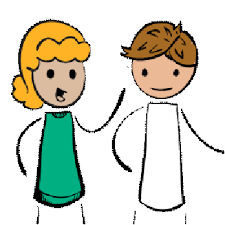 Consonants
Consonants (cont.)
Consonants Digraphs
Short Vowels
Long Vowels
Other Vowel Sounds
Vowel Dipthongs
R-affected Vowels
Phonological Development
1 month 
Infants have some categorical perception of speech (e.g., they pay more attention to distinction between /b/ and /p/, than to equal size differences within those categories) 
Crying, breathing, sucking, sneezing vibrate vocal cords and air passes through vocal apparatus familiarizing infants with processes involved in speech
2 months
Infants coo when content (and in response to social interaction)
4 months       
Infants prefer infant-directed speech to adult-directed speech (they improve in their ability to track the prosodic information in language)
Begin producing vowel and consonant sounds that they eventually combine into longer sequences (vowels are produced earlier than consonants, and back consonants before front consonants… through 7th month)
5 months   
Prefer to hear their own name to similar-sounding words
Phonological Development (cont.)
6 months   
Learn not to pay attention to sound distinctions that are not meaningful in their native language (like male/female acoustical differences)
Babbling contains repeated CV syllables, resembling speech and native language (through 10 months)
7 months   
Able to segment words from speech that show a strong-weak stress pattern (but not weak-strong pattern)
9 months    
Can distinguish native from nonnative language input using phonetic patterns alone (not using prosodic cues)
Phonological Development (cont.)
10-12 months       
Can no longer discriminate most nonnative sound contrasts that fall within the same sound category (perceptual system has been tuned to the contrasts relevant in their native language)
10-14 months
Combine different vowels and consonants into syllable strings (along with various stress and intonation patterns); creation of proto-words; use of first real words
[Speaker Notes: Gaga for grandma
Baba for bottle]
Statistical Learning
Learners collect statistical information about their experience
They do this at a variety of levels simultaneously (thus, infants are collecting information about phonology, prosody, meaning, social implications)
They make inferences based on these statistical experiences and then shape their responses based on that information
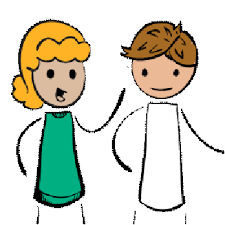 Birth of a Word
https://www.ted.com/talks/deb_roy_the_birth_of_a_word
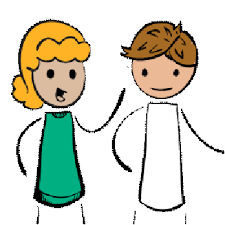 Phonology and Literacy
When is most of the phonological system developed for oral language?
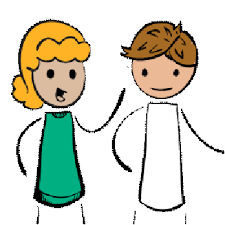 Phonology and Literacy (cont.)
When is most of the phonological system developed for oral language?
Most phonological development takes place in the first 12-18 mos. of life
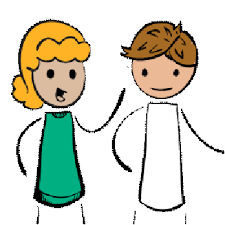 Phonology and Literacy (cont.)
Once the phonological system develops, what aspect of language becomes the major focus of development?
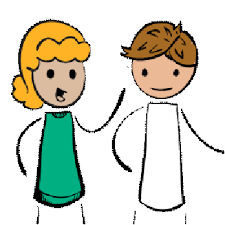 Phonology and Literacy (cont.)
Once the phonological system develops, what aspect of language becomes the major focus of development? 
When children have mastered most of the phonemes, the focus of their                 language learning shifts to                      semantics (learning words)
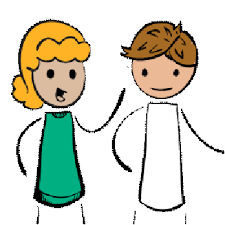 Phonological Awareness
Because of the heavy focus on word learning, young children have difficulty with phonological awareness
Phonological awareness refers to the ability to perceive and operate on the sounds of language separately from                        meaning—it includes the ability                        to separate words, syllables,                            and phonemes
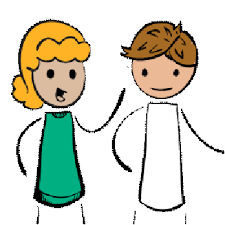 Phonological Awareness (cont.)
Because of the heavy focus on word learning, young children have difficulty with phonological awareness
Phonological awareness refers to the ability to perceive and operate on the sounds of language separately from meaning—it includes the ability to separate words, syllables, and phonemes
Phonological awareness is essential                              in learning to read because English is                           an alphabetic language (the letters                    represent phonemes not meaning)
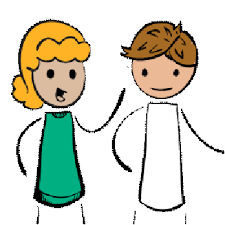 Research on PA
More than 100 research studies have shown…
That it is possible to accelerate PA development so that children can perceive and operate on the phonemes within words
These studies also demonstrate that improving children’s PA (to the point of full             segmentation) has a positive impact on                      word reading, decoding, spelling, and                reading comprehension
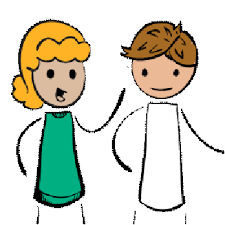 Phonological Awareness Continuum
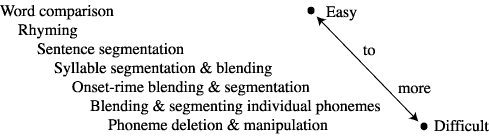 University of Oregon
[Speaker Notes: Trainer:  This is a visual way to represent the information shared on the previous slide.  We move from less complex to more complex.  Keeping in mind, blending/segmenting and deletion and manipulation are the most critical skills.  Phonological awareness activities extend beyond first grade.  Second grade and beyond should have students engaged in these types of activities.  Particularly the more advanced phonological awareness activities of manipulation. 

CAUTION:  Second grade teachers will question why they need to worry about phonological awareness skills as they may view this as a kindergarten “thing.”  Be sure to share with second grade teachers that students sitting in their classroom who are struggling readers/writers most likely have struggles with phonological awareness.  Because of this, the teachers need to understand the continuum and how to evaluate where/which step a student is “stuck” at.  It is also important for second grade teachers to understand students in second grade and beyond still need instruction in phonological awareness. 

Image reference:  http://reading.uoregon.edu/big_ideas/pa/pa_sequence.php



Phonological Awareness: Instructional and Assessment Guidelines (www.ldonline.com)
By: David J. Chard and Shirley V. Dickson

This article defines phonological awareness and discusses historic and contemporary research findings regarding its relation to early reading. Common misconceptions about phonological awareness are addressed. Research-based guidelines for teaching phonological awareness and phonemic awareness to all children are described. Additional instructional design guidelines are offered for teaching children with learning disabilities who are experiencing difficulties with early reading. Considerations for assessing children's phonological awareness are discussed, and descriptions of available measures are provided.]
Implications
It is difficult to learn to decode if you can’t hear the sounds within words and most young children cannot perceive these sounds as separable units 
Research shows that this can be taught and that it is beneficial
It is essential that explicit PA                         instruction be provided to children                                 in PreK, K, and 1 and with older                         children  who have trouble with PA
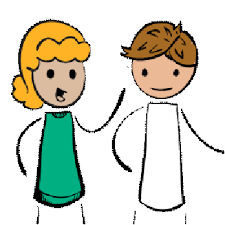 Decoding and Language
English is an alphabetic language
The written symbols do not directly represent meaning, but phonemes
But the system is complex, making English a particularly difficult written language to master initially
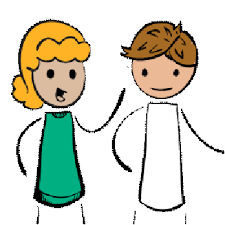 Decoding and Language (cont.)
How many phonemes in English?
How many letters?
Because of the mismatch in numbers of phonemes and graphemes it is necessary to use combinations of letters to represent sounds and because of various              complexities of the language,                       some letters represent more than                  one phoneme
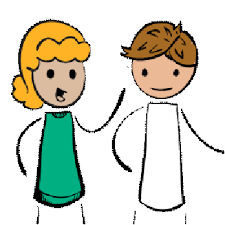 Decoding and Language (cont.)
How consistent are the relationships between English spelling patterns and pronunciations?
ghoti
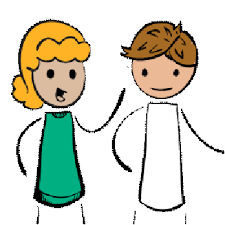 Decoding and Language (cont.)
How consistent are English pronunciations?
How consistent is the English spelling system?
ghoti
gh of enough
o of women
ti of nation 
Need to consider not just the                     letters and phonemes, but syllables                       and positions
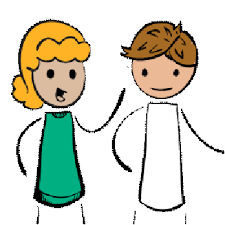 Decoding and Language (cont.)
Our spelling reflects phonology and morphology
We don’t have ideograms, but our spelling patterns reveal both pronunciations and meanings
For example, the “s” at the end of            nouns:  cats, dogs
Within syllables, our language is         more about 90% consistent
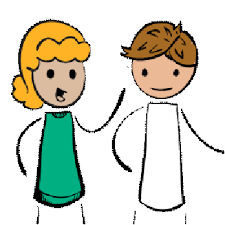 Decoding and Language (cont.)
Phonics refers to instruction that teaches the sounds that correspond with letters and how spelling patterns match with pronunciation
National Reading Panel and National Early Literacy Panel have found explicit systematic instruction improves reading achievement in grades PreK-2
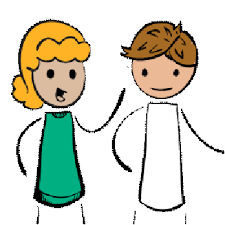 Implications
It is difficult, though not impossible to learn how spellings match pronunciations
Research overwhelmingly shows a clear benefit from explicit instruction in matching letters and spelling patterns with sounds and pronunciations (phonics)
The complexity of the system benefits from extensive explicit teaching in Pre-K              through Grade 2 and for older kids                       who are struggling to decode
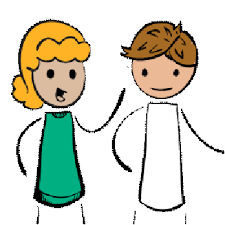 Invented Spelling
Young children writing words based on their knowledge of words
Also called developmental spelling, since their spellings change—not from memorizing standard spellings—but from increasing knowledge about word structure                      and sound-symbol relations
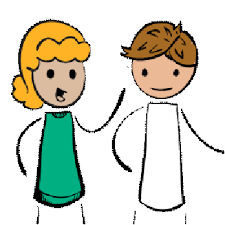 Pre-communicative Stage
May or may not use letters but with no effort to reflect letter-sound correspondences; child may not yet know the entire alphabet, the distinction between upper- and lower-case letters, and the left-to-right direction of English orthography
Scribbling
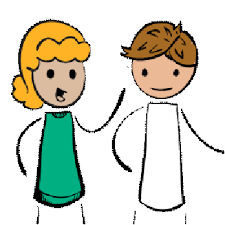 Pre-communicative Stage (cont.)
Lutz, 1986
Semiphonetic Stage
Spelling reflects rudimentary understanding of letters representing sounds; single letters might be used to represent words, sounds, and syllables (e.g., U for you)
Letter-name spelling-spellings use letter names in place of the standard letter-sounds patterns
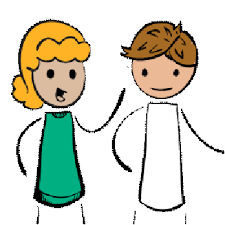 Semiphonetic Stage (cont.)
Lutz, 1986
Examples of Letter-Name Spelling
sep							taddebar		   			
sek	   							alls
egliow	   		    			fall
fes	   				     		pan
wel	 
letl	
												Read, 1975
Examples of Letter-Name Spelling (cont.)
sep (ship)					taddebar (teddy bear)	
sek	 (sick)  					alls (else)
Egliow (igloo)	   		    	fall  (fell)
fes	 (fish) 				     pan (pen)
wel  (will)	 
letl   (little)  	
												Read, 1975
Examples of Letter-Name Spelling (cont.)
bopy 							git 
nubrs	   						scichtap 
grapo 	   					riket 
staps	  						clic 
attept  	 					cidejches 
									ir 	
												Read, 1975
Examples of Letter-Name Spelling (cont.)
bopy (bumpy)				git (got)	
nubrs	 (numbers)  		scichtap (scotchtape)
grapo (grandpa)	   		riket  (rocket)
staps	 (stamps) 			clic (clock)
attept  (attempt)	 		cidejches (cottage cheese)
									ir (are)	
												Read, 1975
Examples of Letter-Name Spelling (cont.)
as chay 					adsavin 	
chribls    					kd 
cnchre    		
chrac	 			
jragon  	 		
										
												Read, 1975
Examples of Letter-Name Spelling (cont.)
as chay (ash tray)				adsavin (87)	
chribls  (troubles)  				kd (Katy)
cnchre (country)	   		
chrac	 (track) 			
jragon  (dragon)	 		
										
												Read, 1975
Phonetic Stage
Spellings that attempt to represent all or most  phonemes in a word, though some of these choices do not conform to conventional English spelling 
Systematic and easily understood (e.g., the letters “tak” for take and “en” for in)
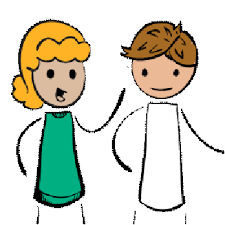 Phonetic Stage (cont.)
Lutz, 1986
[Speaker Notes: I am picking flowers]
Transitional Stage
Spellings reflect a transition from being based entirely upon simple sound-symbol relationships to one that represents the visual aspects of spelling, including marker/silent letters
Attempts to represent standard spelling conventions without full understanding of those rules/patterns (e.g., biek)
Might be harder to read than spellings                     at the previous stage
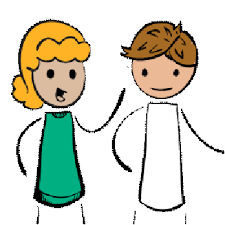 Transitional Spelling (cont.)
Lutz, 1986
Correct Stage
These spellings reflect common letter-sound relationships and generalizations (rules) for spelling, as well as morphemic information
These spellings will usually accurately represent accurately common prefixes/suffixes, silent consonants, and irregular spellings.
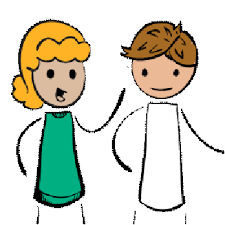 Correct Stage (cont.)
Implications
Young children try to apply what they know about phonology and orthography when they write words
They don’t memorize correct spellings as much as they come up with logical inferences about the nature of the spelling system
These efforts are beneficial and lead to better understanding of decoding and spelling (but they don’t replace explicit lessons as much as they provide beneficial practice with PA, phonics, and spelling)
Children in PreK-2 should be encouraged to               invent spelling without penalty
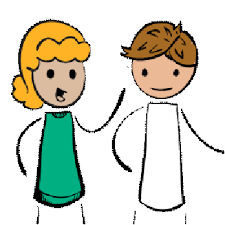 Systems of Language
Systems of Language
Semantics
Semantics:  the meaning of parts of words (morphemes), words, phrases, sentences, and discourse
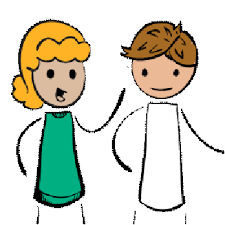 Components of Semantics
Lexemes: meanings of words in all of their forms
Morphemes: units of meaning within words and the way that words are formed
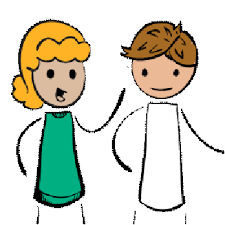 What is word?
A word is the smallest element in a language that meaningfully may be pronounced in isolation (contrasts with a morpheme, the smallest unit of meaning but which does not necessarily stand on its own)

A word may consist of a single morpheme.
   		Rock   -   Red   -   Quick   -   Run  -   Go
    
Or several morphemes.
	Rocks  -  Redness  -  Quickly  -                     
     Running  -  	Goes
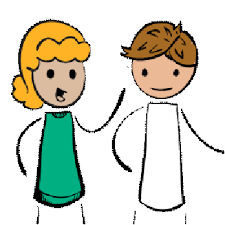 A complex word will typically include a root and one or more affixes. 
                             Rock-s                                 Run-ning
                             Red-ness                             Go-es
                             Quick-ly

Or more than one root in a compound.
                             Black-board                         Down-fall

Words can be put together to build larger elements of language.
Sentences 
He threw a rock near to the lake
Phrases
A red rock
Clauses 
I threw a rock
What is a Lexeme?
A lexeme is an abstract unit of morphological analysis in linguistics; it corresponds to all forms taken by a single word
For example:
Run, runs, ran and running are forms of the same lexeme, conventionally written as RUN
Find, finds, found, and finding are forms of the English lexeme FIND
Difference between Lexeme and Morpheme
Lexeme refers to a single word and all of its forms. For example the word "go" in English has the forms "go" "goes" "went" and "going". All of these words are from the same lexeme "go.“


Morpheme refers to the smallest unit of meaning a word can be broken down into. For example the word "cats" This can be broken down into "cat-s" "cat" carries the meaning of the furry four legged animal and "-s" carries the meaning of plural.
Semantic Development
Semantic development: gradual acqusition of words and their meanings 
First words are usually produced at around the first year of birth
A slow, but a gradual process (initially, children learn a couple of words a week)
Initially children learn nouns                                   (mama, dada, ball) and some social                              words (bye-bye, hello) 
Word learning speeds up dramatically,                      usually when the child’s vocabulary                                     is about 50-100 words (vocabulary burst)
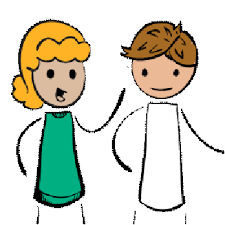 Vocabulary Burst
Sudden and rapid increase of word learning in young child
Average 5-year-old child knows about 6000 words
Child who knows about 100 words at 18 months, acquires about 5900 words over the next 3.5 years (about 5 words a day) 
Children know that everthing has                                    a name (including abstractions)
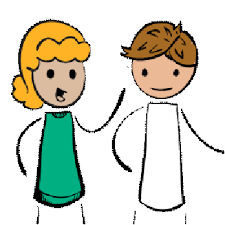 Theories of Semantic Development
Fast Mapping
Statistical Learning
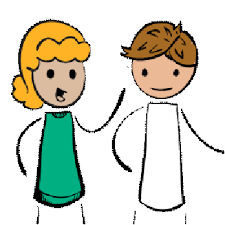 Fast Mapping
Fast mapping refers to the ability to understand and retain vocabulary based upon a single exposure to a word
Some contexts are so supportive that a child can figure out a word                                meaning immediately   
There are studies showing                     retention of some words                                    after a single exposure
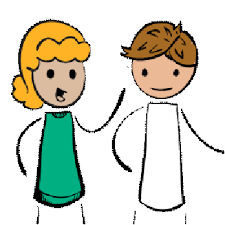 Statistical Learning
Again, children analyze large amounts of statistical data based upon their experiences
Studies show that many word meanings accumulate across exposures, thus children would learn the words they  
    hear most often 
Some words are more salient                        than others—”yellow cup”—                       reveal rule-based learning
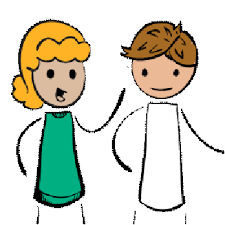 Quine’s Observation
•  The father says “gavagai” upon seeing a rabbit hopping around
The child has to make a hypothesis as to what the word means:
     – “rabbit”
     – “rabbit tail”
     – “hopping activity done by furry creatures”, etc.
For any set of language data, there will be                   many hypotheses consistent with it. 
How do we make the correct hypothesis?
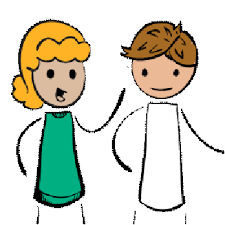 Rule-Based Learning
Examples of word-learning principles:

the whole object assumption: words refer to an object rather than to its parts or features
the mutual exclusivity assumption:  other words can be used to refer to a feature or part of an object
the taxonomic assumption: words should be extended to objects of the same kind rather than to objects                        that are thematically related
                                                                      (Markman, 1991)
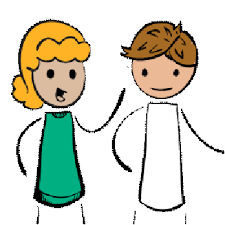 Taxonomic Assumption
This swims in water
This swims in water
Markman & Huchinson, 1984
Taxonomic Assumption (cont.)
This catches this
Markman & Huchinson, 1984
Taxonomic Assumption (cont.)
See this?
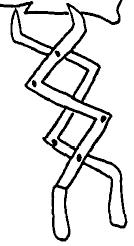 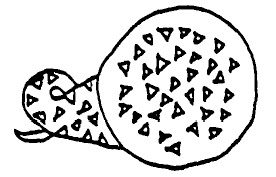 Can you find another one?
Markman & Huchinson, 1984
[Speaker Notes: 77% of 2 year olds will pick the taxonomic pairing rather than the thematic or functional connection]
Semantic Learning Errors
Undergeneralization: using the word “cat” to refer only to your own pet
Overgeneralization: using a word too broadly (using cat to refer to dogs, cows, animals)
Young children usually make overgeneralizations to fill their lexical gap
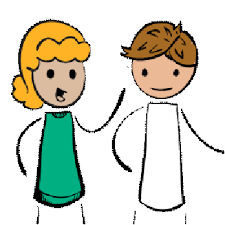 Lexeme Categories
Content words: nouns, verbs, adjectives, and adverbs, that carry the main meaning in discourse; they denote objects, actions, attributes, and ideas 
Function words: these are words that play mainly a grammatical function in language, they do not carry the main meaning                     in discourse (learned later)
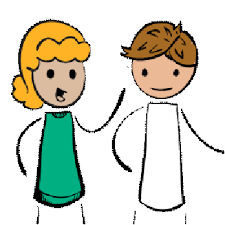 Morpheme Categories
Free morphemes: morphemes that can stand on their own (cup)
Bound morphemes: morphemes that have to be combined with other morphemes (s)
Simple words: words with one free morpheme (cup)
Complex words: words with a free morpheme and one or more bound morphemes (cups)
Compound words: words that consist                       of 2 free morphemes (teacup)
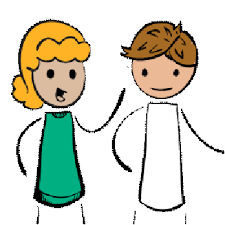 Morpheme Categories (cont.)
Derivational morphemes: morphemes that change the meanings and often the grammatical function of the words that they are added to 
boy+ish = boyish (noun becomes adjective)
remove+al = removal (verb becomes noun)
quiet+ly = quietly (adjective                       becomes adverb)
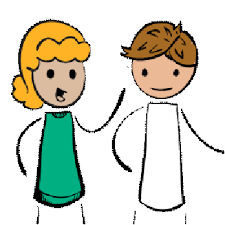 Morpheme Categories (cont.)
lnflectional morphemes: morphemes that play a grammatical function but that do not change a word’s grammatical function  
sail+s = He sails the ocean.
sail+ed = He sailed the ocean.
strong+er = He is stonger.
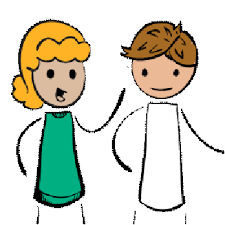 Types of Function Words
Morphological Development
Morphological Development (cont.)
Exposure to Words
(Hart & Risley, 1995)
[Speaker Notes: Major Findings from the study:
 Children from all three groups of families started to speak around the same time and developed good
structure and use of language.
 Children in professional families heard more words per hour, associated with larger cumulative
vocabularies.
 In professional families, children heard an average of 2,153 words per hour, while children in working
class families heard an average of 1,251 words per hour and children in welfare families heard an average
of 616 words per hour. Extrapolated out, this means that in a year children in professional families heard
an average of 11 million words, while children in working class families heard an average of 6 million
words and children in welfare families heard an average of 3 million words. 
 By kindergarten, a child from a welfare family could have heard 32 million words fewer than a classmate from a professional family.
 By age three, the observed cumulative vocabulary for children in the professional families was about 1,100 words. For children from working class families, the observed cumulative vocabulary was about 750 words and for children from welfare families it was just above 500 words.
 Children in professional families heard a higher ratio of encouragements to discouragements than their
working class and welfare counterparts. This point was another striking research finding. Of the three socioeconomic levels studied, only the children in welfare families heard feedback that was overwhelmingly (80 to 90%) negative. This negative tone surely affects the children's self-concept, motivation level and expectations.

What do these results mean for children entering preschool? 1.) The size of the differences between families in the amount of talk to babies is tremendous. 2.) The differences add up to large advantages or disadvantages for children in in oral language before they begin preschool.

Gilkerson, et al., (2015): LENA analysis of 329 families, 2 months to 4 years; lower SES kids vocalized less than other kids, vocalization explained 7-16% of the variance in oral language; by age 3 a 4 million word gap

Sperry, Sperry, & Miller, 2018---claimed no gap, but doesn’t include the top group that was included in these other studies

The issue is how to explain the major vocabulary gap]
Confusion over Exposure
Major concerns about the Hart & Risley study: small size, methods that may have suppressed language of lowest SES population
Gilkerson, et al. (2015): replicated the study, but with a larger sample of kids (329) and greater amount of data (and without researchers present—LENA); found that lower SES kids vocalized less than other kids and this explained 7-16% of the variance in oral language development---found a 4 million word gap by age of three 
Sperry, Sperry, & Miller, (2018): no differences (but didn’t include a high SES group and counted ambient language)
Confusion over Exposure (cont.)
Remember, research is clear that low SES kids tend to enter school with much lower vocabularies 
Dearden et al. (2010): major differences in cognition and language by age 3
Fernald (2015): 6 month differences in language processing by age of 2 years old between low SES and high SES kids (processing time)
Hart & Risley argued that the reason for this difference was the language environment provided in those households
The argument is over what is causing a problem (not whether the problem exists)
Interactions
Hart & Risley compared the mean number of interactions initiated per hour in each of the three groups.
[Speaker Notes: Children enter preschool with different experiences in oral language. Some children have been in language-rich homes where there are many daily interactions and experiences. While others have come from homes where there were very limited conversations and experiences. The type of environment children have been exposed to for the first 3 to 4 years of life has a great impact on their development in oral language. 

To show you the “meaningful differences” in language growth for children who have a language-rich environment versus those children who do not, let’s take a look at a landmark language study conducted by Hart and Risley (1995). The researchers conducted a longitudinal study of children and families from three groups: professional families, working-class families, and families on welfare. The study began when the children were between 7-9 months old and were followed until they turned 3 years old.

Hart & Risley compared the average number of interactions initiated per hour in each of the three groups. They found 29 interactions initiated per hour in the homes of children who were from families on welfare, 28.5 interactions in the homes of children from families that were working class, and 33 interactions per hour in the homes of children who were from professional families.]
Interactions
Hart & Risley also compared the mean number of minutes of interaction per hour in the three groups
[Speaker Notes: They found that in an hour parents in professional families spent 42 minutes of their time interacting with their
babies, parents in working families spent an average of 26 minutes interacting with their babies and parents in welfare families spent 18 minutes.]
Interactions
Perhaps most striking were the differences in quality of interaction, when the affirmations vs. prohibitions per hour were compared.
[Speaker Notes: Perhaps the most striking results were the differences in quality of interaction, when the affirmations vs. prohibitions per hour were compared. The average child in a professional family heard 32 affirmations and five prohibitions per hour, a ratio of 6 encouragements to 1 discouragement. The average child in a working-class family heard 12 affirmatives and seven prohibitions per hour, a ratio of 2 encouragements to 1 discouragement. The average child in a welfare family heard five affirmatives and 11 prohibitions per hour, a ratio of 1 encouragement to 2 discouragements. 

Extrapolated to the first four years of life, the average child in a professional family would have heard 560,000 more times of encouraging feedback than discouraging feedback, and an average child in a working-class family would have heard 100,000 more encouragements than discouragements. However, the average child in a welfare family would have heard 125,000 more times of prohibitions than encouragements.

The good news is that children can change adults. If children are in a high-quality preschool classroom where the teacher pays a lot of attention to the children and has a lot of back and forth conversations, the children will mirror the interaction at home. Thus, the children can change their parents interaction.]
Cumulative Language Experiences
[Speaker Notes: In the number of words heard, the average child on welfare heard half as many words per hour (616 words per hour) as the average working –class child (1,251 words per hour) and less than one-third that of the average child in a professional family (2,153 words per hour). These results were stable over the duration of the 2 ½ year study.]
Importance of Vocabulary to Reading
Children’s vocabulary in the early grades related to reading comprehension in the upper grades.

Preschool – Children’s vocabulary correlated with reading comprehension in upper elementary school. (Tabors, 2001)

Kindergarten – Vocabulary size was an effective predictor reading comprehension in middle elementary years. (Scarborough, 1998)
 
First Grade – Orally tested vocabulary was a proficient predictor of reading comprehension ten years later. (Cunnningham and Stanovich, 1997)

Third Grade – Children with restricted vocabulary have declining comprehension scores in later elementary years. (Chall, Jacobs, & Baldwin, 1990)
Importance of Vocabulary to Reading (cont.)
Insufficient vocabulary support for young children.
By grade 1, children from high SES backgrounds know approximately twice the number of words known by low SES children (Graves, et al., 1987)
Children who lag behind their peers in language development are at-risk for later reading difficulties (Catts, Fey, Tomblin, & Zhang, 2002). 
Lowest quartile students learn about 500-600 words per year--they need to learn about 1,000 (Biemiller, 2005)
Vocabulary knowledge is related to reading proficiency and overall academic success (Beck, McKeown,& Kucan, 2002)
Instruction has little or no impact on vocabulary knowledge in K-1 (Biemiller, 2000)
Building Vocabulary
Studies show that vocabulary teaching can have a positive impact on reading comprehension (mainly with older kids, though there are studies showing you can teach vocabulary effectively to younger kids—but not connection to reading)
Two kinds of vocabulary learning:          incidental and explicit (both are         important)
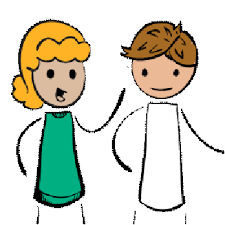 Building Vocabulary
Incidental learning can be supported by encouraging student reading, reading to children, and using complex language
Explicit vocabulary instruction should be linked to what students are about to read; should provide rich/thorough explorations of meaning, relationships among                       words, opportunities to use the words in                     multiple ways, with frequent review
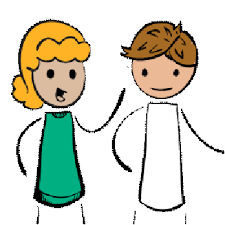 Reading to Children
Moderate effects on oral language skills (mainly vocabulary) and print knowledge
Oral language effects were evident across demographic groups, types of interventions, and student risk factors
Almost no studies looked at the impact of reading to children on reading or on              other emergent literacy skills
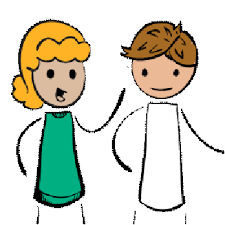 Reading to Children (cont.)
Biggest impacts were derived from dialogic reading as opposed to just reading – discussing the text, not just sharing it
Biggest payoff on the simplest measures of oral language
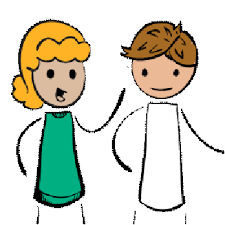 Explicit Vocabulary Instruction: Text Talk
Instructional routine for teaching word meanings to young children using book sharing as the basic instruction
Teaches 2-3 words per book
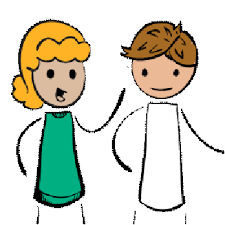 Text Talk
Read book to children (explain the words during the reading as necessary).
Contextualize word in the story. 
Have children repeat the word to create a phonological representation of the word. 
Explain the meaning of the word using "student-friendly" definitions.
Provide examples in other contexts 
Children provide personal examples. 
Have children say the word again to reinforce its phonological representation.
Text Talk (cont.)
Step 1:
Read story.
Explain meaning of words as they appear as necessary.
Example:
A Pocket for Corduroy
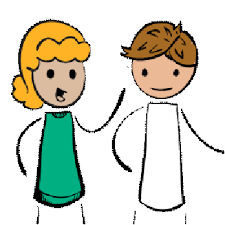 Text Talk (cont.)
Step 2:
Contextualize word in story
Example:
“In the story, Lisa was reluctant to leave the laundromat without Corduroy.”
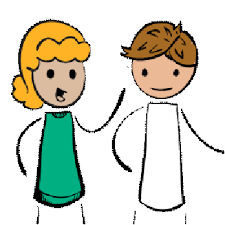 Text Talk (cont.)
Step 3:
Have children repeat the word to create a phonological representation.
Example:
“Say the word with me.”
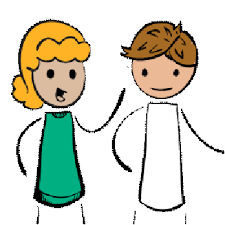 Text Talk (cont.)
Step 4:
Explain the meaning of the word using student-friendly definitions.
Example:
“Reluctant means you are not sure you want to do something.”
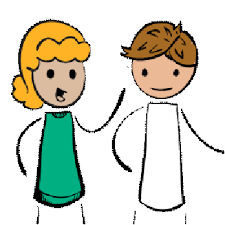 Text Talk (cont.)
Step 5:
Examples in contexts other than the one used in the story were provided.
Example:
“Someone might be reluctant to eat a food that they never had before, or someone might be reluctant to ride a roller-coaster because it looks scary.”
Text Talk (cont.)
Step 6:
Children provide personal examples.
Example:
  “Tell about something you would be reluctant  to do. Try to use reluctant when you tell about it. You could start by saying something like "I would be reluctant to _______.")”
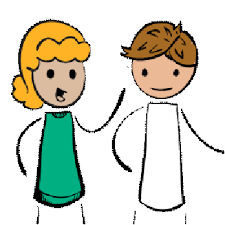 Text Talk (cont.)
Step 7:
Children repeat word to reinforce its phonological representation.
Example:
  “What’s the word we’ve been talking about?”
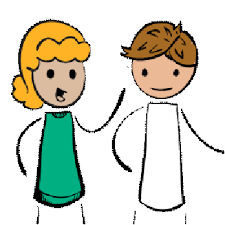 Text Talk (cont.)
Keep revisiting the words
Draw connections among the words
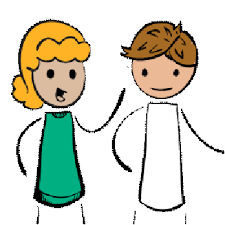 Tiers for Word Selection & Instruction
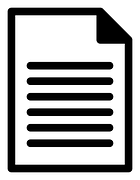 Building 
Background 
Knowledge
Tier 3
important, difficult words
low-frequency words, 
content-specific words
(specific subject area)
high-frequency, 
high-utility words 
(across all subjects)
Tier 2
rich, useful words
Deep Instruction
Tier 1
most basic words
common words,
usually known
(Beck, et al., 2002
122
[Speaker Notes: Trainer:  Tier 2 words are most important to focus on for extensive/intentional vocabulary instruction. 
Typically, however, many programs focus on Tier 3 words for instruction. These are the low-frequency, technical words or terms that do not provide much use in future readings.

Beck, I. L., McKeown, M. G., & Kucan, L. (2002). Bringing words to life: Robust vocabulary instruction. New York: The Guilford Press.]
Most Frequent English Suffixes
(White, Sowell, & Yanagihara, 1989)
[Speaker Notes: Trainer:  Refer participants to the complete list of suffixes provided in their handout packet.

Handout: Most Frequent Suffixes]
Most Frequent English Prefixes
(White, Sowell, & Yanagihara, 1989)
[Speaker Notes: Trainer:  Refer participants to the complete list of prefixes provided in their handout packet.
The prefix in has two meanings: in as in inward, and not as in inappropriate. When it means not, it can be spelled either im- or in-, as in impossible, inevitable, impeccable, inept.

Handout: Most Frequent Prefixes]
Explicit Vocabulary Lesson
Anita Archer – Vocabulary Lesson Grade 2
http://explicitinstruction.org/videoelementary/elementary-video-4/
[Speaker Notes: Trainer:  Link to 2nd grade lesson:  http://explicitinstruction.org/video-elementary/elementary-video-4/

Vocabulary Handout: Note-taker for video
During this video, watch closely for the way Dr. Archer involves the participants, how I do, We do, You do is reinforced---seamlessly.]
Explicit Morpheme Instruction
Peter Bowers’ Structured Word Inquiry (SWI)--
Grade 1:
https://www.youtube.com/watch?v=UeNnLwNzlkU

Kindergarten:
https://www.youtube.com/watch?v=VW8in2AIPy8
Systems of Language
Systems of Language
Syntax
Syntax: arrangement of words and phrases to create well-formed sentences in a language
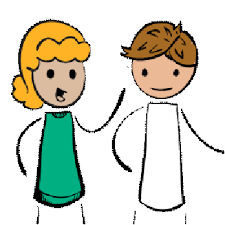 Components of Syntax
Sentence arrangement
Relations among ideas (cohesion)
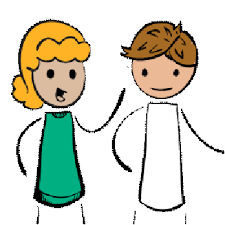 Syntax vs. Semantics
The gub goved the wuv.
Gubs do that.
Wuvs usually don’t like it, but that could be because they don’t gove at all (though there is evidence that they have goved occasionally).
As a result, scientists are very                interesting in goving.
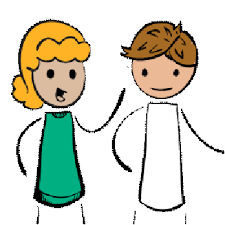 Development of Syntax
Holophrastic structures:  one word sentences (milk, up, mommy)
Telegraphic structures:  two-word sentences used by children ages 18-24 mos.
More complex grammar                             develops from 2.5 yrs. to 5 yrs.
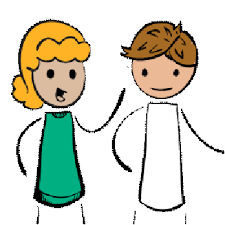 Telegraphic Language
There book (locate/name)
More milk (demands)
No wet (negation)
My shoes (possession)
Pretty dress (modify/qualify)
Where ball? (question)
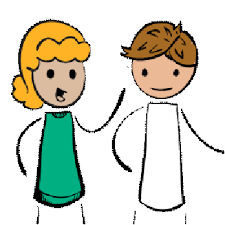 Learning Syntax
http://bigthink.com/videos/how-children-learn-language
Sentence Combining
Inserting adjectives and adverbs
Example:
The girl drank lemonade.The girl was thirsty.The thirsty girl drank lemonade.
Sentence Combining (cont.)
Producing compound subjects and objects
Example:
The book was good.The movie was good.The book and the movie were good.
Sentence Combining (cont.)
Producing compound sentences using conjunctions (for example: and, but)
Example:
The weather was perfect.The girls were playing soccer.The weather was perfect, and the girls were playing soccer.
Cohesion
Cohesion is the grammatical and lexical linking within a text or sentence that holds the text together and gives it meaning.
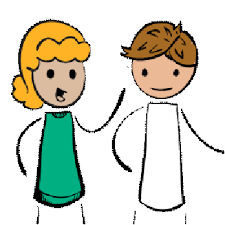 Cohesion Categories
Reference:  John went to the movies. He likes them.
Ellipsis:  Where are you going? To dance.
Substitution:  Which ice cream do you want? I want the chocolate one.  
Conjunctions: I went to school,                         then I ate lunch.
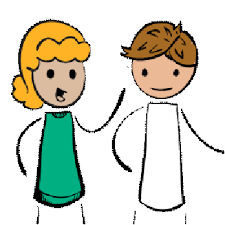 Cohesion Development
Between ages of 2.0 – 3.6 yrs. lengths of linguistic units increase
Number of cohesive ties increases
Increase in pronomial cohesion and conjunctions
Decline in elipsis
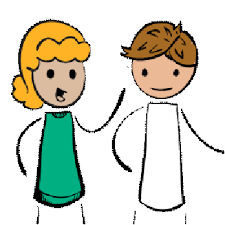 Systems of Language
Systems of Language
Pragmatics
Language use and the contexts in which it is used, including such matters as taking turns in conversation, text organization, presupposition, implicature, and interpretation of word meanings                   that can only be understood                           with contextual information
How context contributes to                     meaning
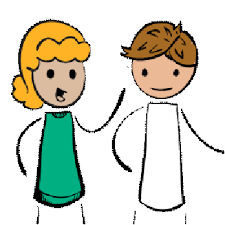 Examples of Pragmatics
What does this mean?: “I am happy you are here.”
What does this mean?: “You are standing on my toe.”
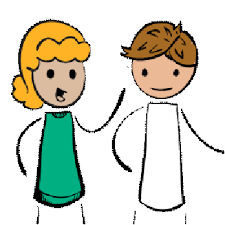 Formal vs. Informal Language
Contractions:  I cannot ride a bike.
			          I can’t ride a bike.
                        
Slang/colloquialisms:                                                                                   
                               My mom knew I ate the cake. Busted.
                               My mom knew I ate the cake, so I was in trouble.

Overuse of words like “like”
	It has, like, lions, or like, pandas, or like, tigers, like, jaguars…
       It has lions, pandas, tigers, and jaguars.

Incomplete sentences
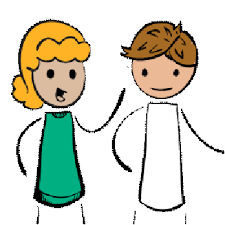 Register Differences
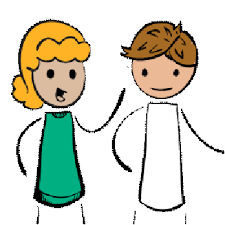 Other Relevant Issues in Pragmatics
Contextualized language versus decontextualized
Literary versus informational text
Text structure
Code switching
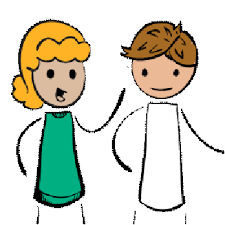 Story Mapping
Text Structure
http://literacy.io/
Relationship of Language/Literacy
National Early Literacy Panel examined 299 studies that measured early skills and correlated them with later literacy
Many of these studies looked at language
However the relationship of language and literacy was surprising
NELP expected language to have high relationship with reading (higher with  comprehension than decoding)
Decoding
Decoding (cont).
Comprehension
Comprehension (cont).
Does oral language definition matter?
Surprisingly low correlation between oral language and reading (especially reading comprehension)
The oral language measures matter a lot
Vocabulary is a weak predictor of later decoding and comprehension
More complex aspects of oral language, like listening comprehension, grammar and definitional vocabulary, are very strong predictors of comprehension (not of decoding)
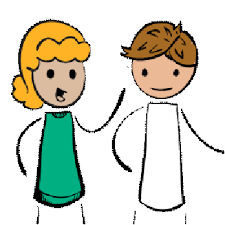 Oral Language Predictors
Language Environment
To ensure that language has a positive impact on literacy, it is important to do more than teach decoding or vocabulary
Students need to work in an environment that gives them opportunities to expand their language in more complex ways, too
However, research results are mixed in terms of how well  primary grade teachers provide a strong language learning environment
Recent Study
Chang, Walsh, Shanahan, Gentile, et al. (2017)
Examined instructional practices in more than 1000 preschool and primary grade classes 
Four half days of observation
Identified language environment as an important correlate with reading achievement
Oral Language Environment:  Modeling
Language is partly learned from listening
Children get a great opportunity to listen (the average 15-minute instructional period contained 13.68 minutes of teacher talk)—too much
Quality of teacher talk was good                    (clear, easy to understand, free of             grammar errors)
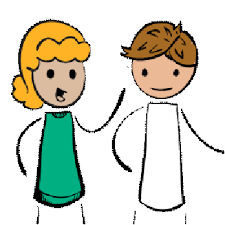 Oral Language Environment:  Information Focus
Teacher talk mainly—71%—focused on content or instruction (as opposed to management or giving directions)
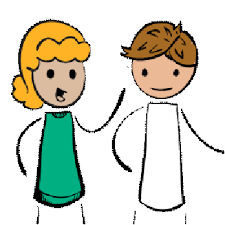 Oral Language Environment:  	              Encourages Child Language
Teacher asked questions (80%)
Teacher asked open-ended questions or questions that help students say more (68%)
Wait time for students to respond (76%)
Students were encouraged to discuss content with partners and small groups (14%)
Teacher had students discuss with              peers for 4 minutes or more (4%)
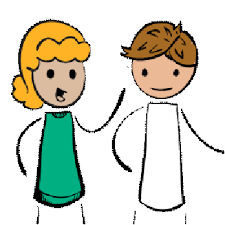 Oral Language Environment:                    Response to Students
Teacher added more information to what the student said  (58%)	
Other responses happened too rarely or were too difficult to monitor (e.g., having students correct their language, multi-turn conversation between student and teacher)
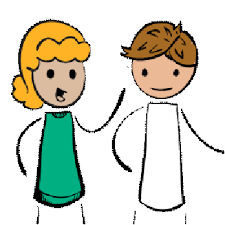 Elaborating Student Responses
Explicit Oral Language Skills to Support Reading in ELA Standards
Retell
Summarize
Paraphrase
Description
People, place, attributes
Compare and Contrast
         Similarities &
           Differences
Identification/Labeling
           Attributes
Sequencing
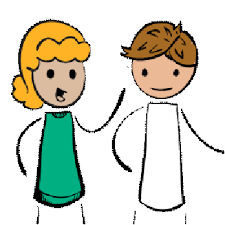 [Speaker Notes: These language skills are the main underlying skills needed for all academics.  Need to be built in oral language prior to expected production in reading or writing or application in subjects. 

We are going to look at ways that you as the classroom teacher can build these skills in everyday activities for all students.]
References
Adams, M., (2001) Beginning to Read. Cambridge, MA: MIT Press.
Beck, I., McKeown, M. & Kucan, L., (2002), Bringing Words to Life: Robust vocabulary instruction. New York: The Guildford Press. 
Biemiller, A., & Boote, C. (2006). An effective method for building meaning vocabulary in primary grades. Journal of Educational Psychology, 98(1), 44–62. 
Chang, H., Walsh, E., Shanahan, T. (2017). An exploration of instructional practices that foster language development and comprehension. Washington, DC. Institute of Education Science.
Catts, H. W., Fey, M. E., Tomblin, J. B., & Zhang, X. (2002). A longitudinal investigation of reading outcomes in children with language impairments. Journal of Speech, Language, and Hearing Research, 45, 1142-1157.
Chard, D., & Dickson, S. (1999). Phonological Awareness: instructional and assessment guidelines. Retrieved: www.ldonline.org/article/6254?theme=print 
Dickinson, D. K. (2006). Large group and free-play times: Conversational settings supporting language and literacy development. In D. K. Dickinson, & P. O. Tabors (Eds.), Beginning literacy with language: Young children learning at home and at school (pp. 223-256). Baltimore, MD: Brookes.
Hart, B., & Risley, T. R. (1995). Meaningful differences in the everyday experience of young American children. Baltimore, MD: P.H. Brookes Publishing.
References
Hogan, T.P., Cain, K., & Bridges, M.S. (2013). Young children’s oral language abilities and later reading comprehension. In T. Shanahan & C. J. Lonigan, Early childhood literacy (pp. 217-232.. Baltimore: Brookes.
Isbell, R. T. (2002). Telling and retelling stories: Learning language and literacy. Young Children, 26-30.
Mashburn, A. J., Justice, L. M., Downer, J. T., & Pianta, R. C. (2009). Peer effects on children’s language achievement during pre-kindergarten. Child Development, 80(3), 686-702.
National Reading Panel. (2000). Teaching children to read: An evidence based assessment of the scientific research literature on reading and its implications for reading instruction. Washington DC: National Institute of Child Health and Human Development.
National Research Council, Snow, C., Burns., M. S., & Griffin, P., Eds. (1998). Preventing Reading Difficulties in Young Children. Washington, DC: The National Academies Press.
New Standards. (2001). Speaking & listening. Pittsburgh, PA: University of Pittsburgh.
Roskos, K. A., Tabors, P. O., & Lenhart, L. A. (2009). Oral language and early literacy in preschool. Newark, DE: International Reading Association.
Shiel, G., Cregan, A., McGough, A., & Archer, P. (2012). Oral language in early childhood primary education (3-8 years). Dublin: National Council for Curriculum and Assessment.